1.  WHAT IS A COMPOUND
A PURE SUBSTANCE MADE OF TWO OR MORE ELEMENTS CHEMICALLY BONDED
HAS IT’S OWN PHYSICAL AND CHEMICAL PROPERTIES
CAN ONLY BE SEPARATED BY A CHEMICAL REACTION (UNLIKE MIXTURES)
EX) SALT    SUGAR    WATER    RUST
2.  WHAT IS A MOLECULE
THE SMALLEST PART OF A COMPOUND THAT HAS THE PROPERTIES OF THE COMPOUND
EX) A MOLECULE OF WATER
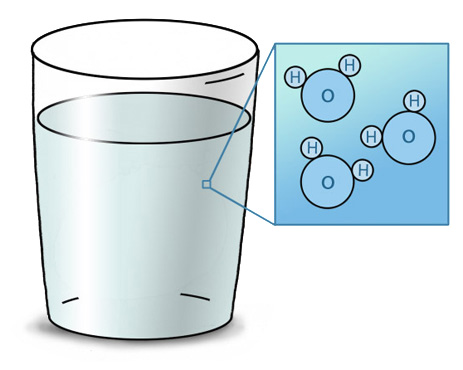 3.  WHAT IS A FORMULA
A COMBINATION OF SYMBOLS AND SUBSCRIPTS #S USED TO TELL YOU THE RATIO OF ATOMS IN A COMPOUND  ( SEE EXAMPLES BELOW)
FORMULA   ELEMENTS PRESENT       TOTAL ATOMS
CO2                 1 CARBON  2 OXYGEN            3
C6H12O6          6 CARBON 12 HYDROGEN      24
                          6 OXYGEN
* IF SYMBOLS ARE INSIDE PARENTHESIS, MULTIPLY EVERYTHING INSIDE BY THE NUMBER OUTSIDE
FORMULA     ELEMENTS PRESENT  TOTAL ATOMS
Ca3(PO4)2        3 CALCIUM                       13
                   2 PHOSPHOROUS
                   8 OXYGEN
Al(NO3)3           1 ALUMINUM                    13
                              3 NITROGEN
                    9 OXYGEN
4.  ARE PROPERTIES OF COMPOUNDS LIKE THE PROPERTIES OF THE ELEMENTS IN THEM ?   NO!
WHEN ELEMENTS COMBINE TO FORM COMPOUNDS, THE PHYSICAL AND CHEMICAL PROPERTIES ARE DIFFERENT
WHEN COMPOUNDS BREAK APART, NEW PROPERTIES ARE               ALSO CREATED
EX)   SODIUM  Na   EXPLOSIVE METAL    
        CHLORINE  Cl   POISON GAS
        NaCl     TABLE SALT   YUMMY
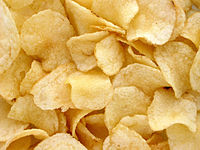 ANOTHER EXAMPLE
WATER OR H2O  IS MADE FROM OXYGEN GAS AND HYDROGEN GAS
HYDROGEN GAS IS FLAMMABLE AND OXYGEN GAS SUPPORTS BURNING BUT WATER PUTS OUT FIRES.
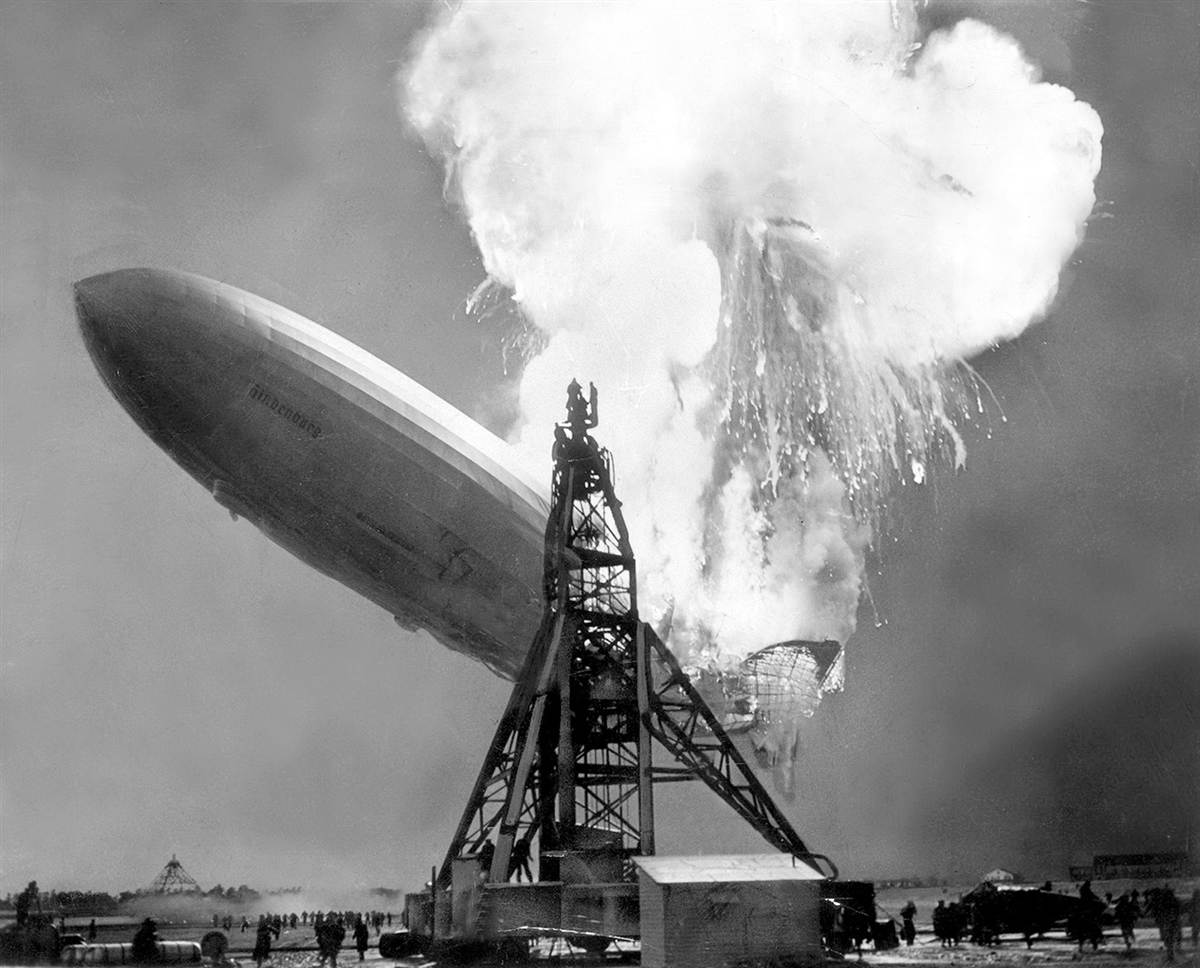